The Alliance
4 Universities



At the forefront of research,	
academic excellence,		
and technology & innovation
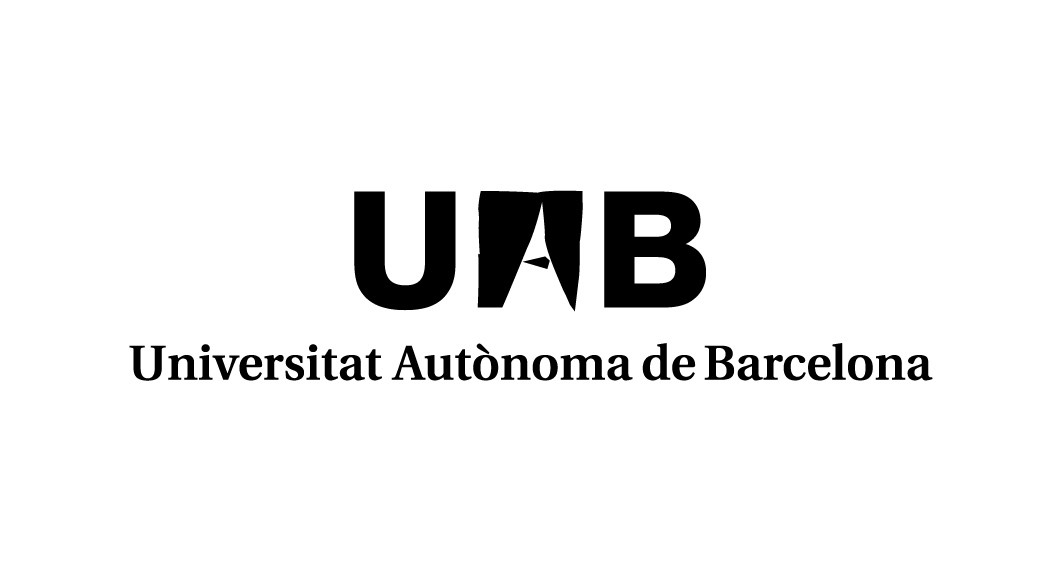 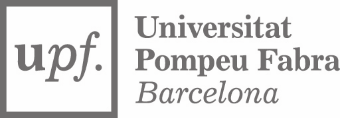 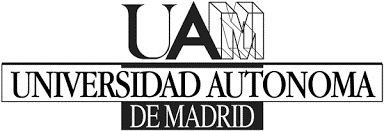 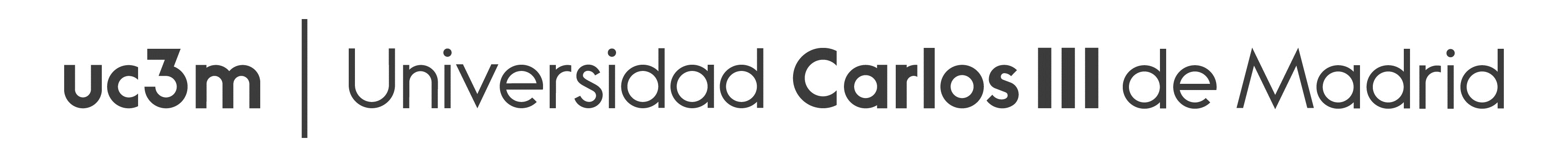 A strategic partnership of
4 leading Spanish
public universities
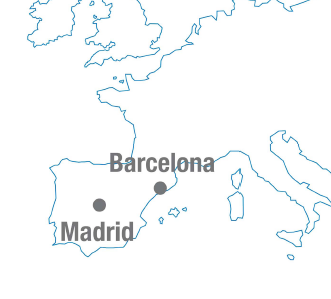 Universitat Autònoma de Barcelona
  Universidad Autónoma de Madrid
  Universidad Carlos III de Madrid
  Universitat Pompeu Fabra in Barcelona
[Speaker Notes: Just over 2 years ago, at the beginning of 2008, 4 universities (2 from Barcelona and 2 from Madrid), namely, the Universitat Autònoma de Barcelona, the Universidad Autónoma de Madrid, the Carlos III University of Madrid and the Pompeu Fabra university, all of them based on a strong connection between academic research and quality teaching, all of them among the very best centres of higher education in Spain and in the European Union for their teaching quality, the excellence of their research and their capacity for innovation, decided to formalise their collaboration. And so the Alliance of these 4 universities, the A4U, was created. It is an innovative structure both in Spain and in Europe.]
Why these 4 Universities?


A-4U members are 4 public universities which are national leaders in teaching and research. All four are in Top 50 Under 50 QS ranking 2016.

A-4U members have been recognised as Campuses of International Excellence by an international expert committee appointed by the Spanish Government acknowledging their leading position in research and teaching.

A-4U members are leaders in transfer of knowledge and technology, since all 4 universities house Research Parks and have generated a considerable number of spin-off companies in Spain.

Support by the Spanish Government: Spanish Institute of Foreign Trade (ICEX).
University Figures
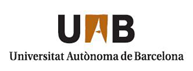 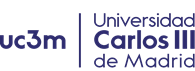 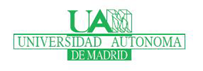 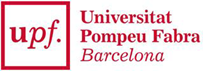 Rankings
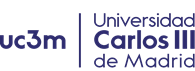 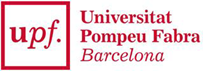 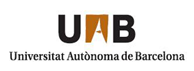 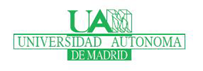 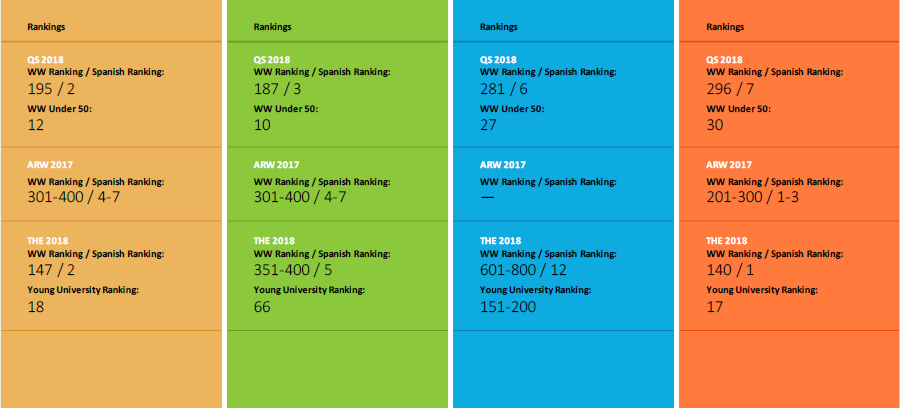 A-4U Objectives

International mobility of students, researchers and academics
Research partnerships worldwide
English-taught degrees
International profile
A-4U Joint Projects

Promotion of European research activities through a permanent office in Brussels (OPERA), which facilitates participation of A-4U researchers in European programmes and decision-making.

IUNE Observatory - an information database for the evaluation of research in Spanish universities, recognised by the Ministry of Education of Spain.

Common strategy of internationalisation 
India, Indonesia, Brazil, Russia, South Africa, Turkey, Iran, Saudi Arabia, Qatar, United Arab Emirates, Malaysia.

Joint undergraduate programme 
Philosophy, Politics and Economics (since 2013)
Main activities in joint internationalisation


Relations with the leading universities in BRICS and other countries

MOUs and specific agreements of cooperation

Mobility of teaching staff and researchers 
Reciprocal visits and thematic seminars for future projects

Promote our academic programs

Attract international talent
Scholarships, institutional visits, promotion events, and education fairs.

Cooperation with institutions and official bodies:

Spanish Institute for Foreign Trade, Embassies, Instituto Cervantes, Spain-India and Spain-China Council Foundations.
Participation in International Mobility Programmes

A4U is active and successful in participating in Erasmus+ international mobility projects.

In 2015 and 2016 calls, 142 scholarships for mobility with Russia and South Africa were available for bachelor students, master students, PhDs and university professors.

In 2017 call, 88 scholarships are available for mobility with Russia, South Africa, India, Indonesia and Iran.
Erasmus +
International Credit Mobility
 Mobility programme for higher education between program and partner countries (KA107)
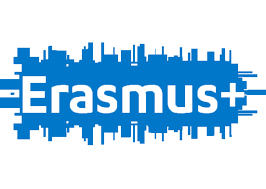 [Speaker Notes: Namaste [namasté]. 

Ladies and gentlemen, distinguished guests, fellow rectors,
 
As President of the Alliance, it is a great pleasure for me to be here and to present our partnership to you.]
The new Erasmus program + with partner countries
Erasmus+: In the framework of the New European Commision Strategy 2014-2020

More opportunities: Beyond EU borders: Erasmus mobility is open to third countries

Aim: Enhance education and training capacities to improve  students, teachers and workers employability 

Funding: European Commission through National Agency (SEPIE)
[Speaker Notes: We are national leaders in quality of teaching and research
We are the four Main Spanish actors in Europe and account for 20% of the total Spanish Universities participation in European Union programmes
Each university has been officially recognised as a Campus of International Excellence by the Spanish Ministry of Education.
All four universities house Research Parks and have generated a considerable number of spin-off companies in Spain.
We are officially supported by the Spanish government through agreements with the Spanish Institute for Foreign Trade (ICEX) and Spanish National Research Council (CSIC)
United by many years of good relationships, mutual collaboration, and shared commitment to high-quality scientific research and teaching excellence.]
Who can benefit from Erasmus+?
[Speaker Notes: There are 77 universities in Spain, 50 of which are public
The A-4U represents 4 of the more outstanding public universities.
Each member is a young and dynamic institution that has made great contributions to the Spanish university system.
Each member has been recognised by the Spanish Ministry of Education as a Campus of International Excellence, in recognition of research and teaching excellence and a strong international projection.
All four universities provide a full range of university studies and research interests, from the Humanities through to Social Sciences, Technology and Experimental Sciences.
In this sense, the A-4U has common characteristics that facilitate their joint projects and activities.]
A4U Erasmus+ Call
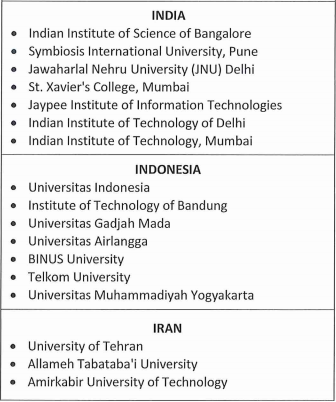 Call for Applications 2017 Erasmus KA107 
Scholarships for incoming mobility from associated countries


A4U Institutions:
Universidad Autónoma de Barcelona
Universidad Autónoma de Madrid
Universidad Carlos III de Madrid
Universidad Pompeu Fabra
Open for applications!
[Speaker Notes: There are 77 universities in Spain, 50 of which are public
The A-4U represents 4 of the more outstanding public universities.
Each member is a young and dynamic institution that has made great contributions to the Spanish university system.
Each member has been recognised by the Spanish Ministry of Education as a Campus of International Excellence, in recognition of research and teaching excellence and a strong international projection.
All four universities provide a full range of university studies and research interests, from the Humanities through to Social Sciences, Technology and Experimental Sciences.
In this sense, the A-4U has common characteristics that facilitate their joint projects and activities.]
A4U Erasmus+ Call
Who can apply for a scholarship?
PhD Students and Staff from Higher Education Institutions
of the partner countries:
Currently opened call:
PhD
Academic Staff
	(Teaching 8 hours/per week  -Excluding conferences-) 

To be published:
Undergraduate Students
Master Students
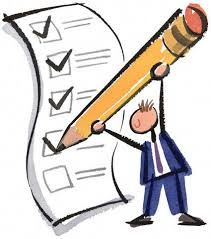 [Speaker Notes: There are 77 universities in Spain, 50 of which are public
The A-4U represents 4 of the more outstanding public universities.
Each member is a young and dynamic institution that has made great contributions to the Spanish university system.
Each member has been recognised by the Spanish Ministry of Education as a Campus of International Excellence, in recognition of research and teaching excellence and a strong international projection.
All four universities provide a full range of university studies and research interests, from the Humanities through to Social Sciences, Technology and Experimental Sciences.
In this sense, the A-4U has common characteristics that facilitate their joint projects and activities.]
A4U International Call
International Mobilities under Erasmus+ (2017-2019) for Iran
In this edition, no mobility grants for Bachellor and Master students…
[Speaker Notes: Just over 2 years ago, at the beginning of 2008, 4 universities (2 from Barcelona and 2 from Madrid), namely, the Universitat Autònoma de Barcelona, the Universidad Autónoma de Madrid, the Carlos III University of Madrid and the Pompeu Fabra university, all of them based on a strong connection between academic research and quality teaching, all of them among the very best centres of higher education in Spain and in the European Union for their teaching quality, the excellence of their research and their capacity for innovation, decided to formalise their collaboration. And so the Alliance of these 4 universities, the A4U, was created. It is an innovative structure both in Spain and in Europe.]
A4U Erasmus+ Call
Scholarhips for students/staff from associates countries to A4U:

Monthly Allowance for PhD students and Staff:
PhD Students: 		  800€/month
Academic Staff:	  120€/day

Travel costs: 
820€ 
			(Fixed by the Erasmus+ programme for the specific country)
No tuition fees

*Beneficiaries should have an adequate insurance!
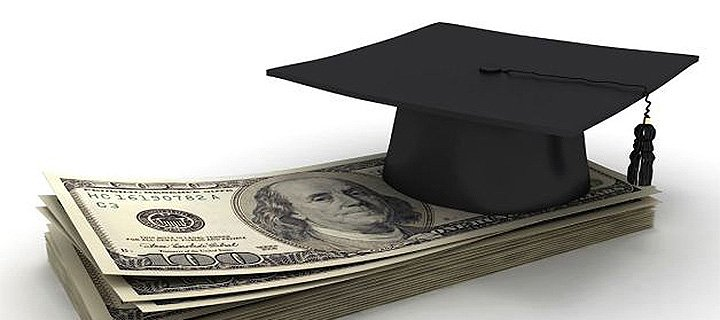 [Speaker Notes: We are national leaders in quality of teaching and research
We are the four Main Spanish actors in Europe and account for 20% of the total Spanish Universities participation in European Union programmes
Each university has been officially recognised as a Campus of International Excellence by the Spanish Ministry of Education.
All four universities house Research Parks and have generated a considerable number of spin-off companies in Spain.
We are officially supported by the Spanish government through agreements with the Spanish Institute for Foreign Trade (ICEX) and Spanish National Research Council (CSIC)
United by many years of good relationships, mutual collaboration, and shared commitment to high-quality scientific research and teaching excellence.]
Requirements to be elegible…
PhD applicants must:
Be enrolled in one of the partner universities 
Be nominated for mobility by one of the partner universities
Submit Mobility Agreement Proposal

Academic Staff must:
Have a contractual relationship at the time of application/mobility
Submit a Mobility Agreement Proposal for teaching staff accepted by the sending & hosting institution

All mobility activities are conditional upon the signature of an INTERINSTITUTIONAL AGREEMENT between host and home universities before the start of the mobilities, according the Erasmus+ programme rules.
[Speaker Notes: Our joint project, OPERA (Office for the Promotion of European Research Activities) , is an initiative aimed at:

Supporting the A-4U to achieve better and more competitive research at European and international level.
Identifying new policies and funding opportunities of interest to the A-4U.
Participating in and influencing R&D&I European policy decision-making.
Providing personalized assistance in Europe to A-4U researchers.]
Required documents
[Speaker Notes: Our joint project, OPERA (Office for the Promotion of European Research Activities) , is an initiative aimed at:

Supporting the A-4U to achieve better and more competitive research at European and international level.
Identifying new policies and funding opportunities of interest to the A-4U.
Participating in and influencing R&D&I European policy decision-making.
Providing personalized assistance in Europe to A-4U researchers.]
Selection criteria
Evaluation criteria for PhD students:
Quality of the research proposal
Academic qualifications and research experience
Matching with research areas at host university 

Evaluation criteria for Teaching Staff:
Quality of the proposal
Relevance and expected impact for the host and home universities
CV  including teaching experience, research and pubblications
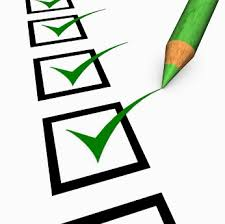 [Speaker Notes: The A-4U has been very active in promotional activities in many parts of the world, as this slide shows. In addition to our current visit, we are also involved in activities in Chile and will soon be collaborating with universities in Brazil and Russia.]
Requirements to be elegible…
Mobilities must be completed between…

	2nd semester of 2017-2018 academic year 
	1st semester of 2018-2019 academic year 

		Always before 31 July 2019!!
[Speaker Notes: Our joint project, OPERA (Office for the Promotion of European Research Activities) , is an initiative aimed at:

Supporting the A-4U to achieve better and more competitive research at European and international level.
Identifying new policies and funding opportunities of interest to the A-4U.
Participating in and influencing R&D&I European policy decision-making.
Providing personalized assistance in Europe to A-4U researchers.]
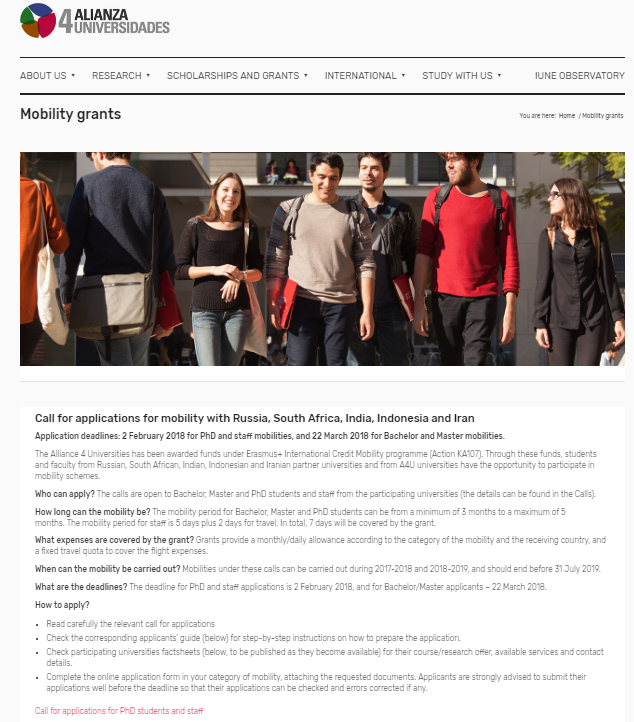 How to apply?
Online Application 

http://alliance4universities.eu/en/mobility-scholarships/
[Speaker Notes: The A-4U has been very active in promotional activities in many parts of the world, as this slide shows. In addition to our current visit, we are also involved in activities in Chile and will soon be collaborating with universities in Brazil and Russia.]
Deadline for applications: 









Contact:   coordinacion@a-4u.eu
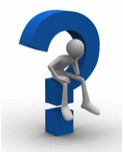 [Speaker Notes: The A-4U has been very active in promotional activities in many parts of the world, as this slide shows. In addition to our current visit, we are also involved in activities in Chile and will soon be collaborating with universities in Brazil and Russia.]
Thank you for your attention!
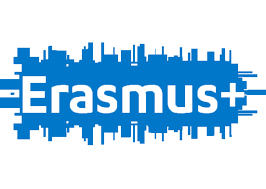 [Speaker Notes: Namaste [namasté]. 

Ladies and gentlemen, distinguished guests, fellow rectors,
 
As President of the Alliance, it is a great pleasure for me to be here and to present our partnership to you.]